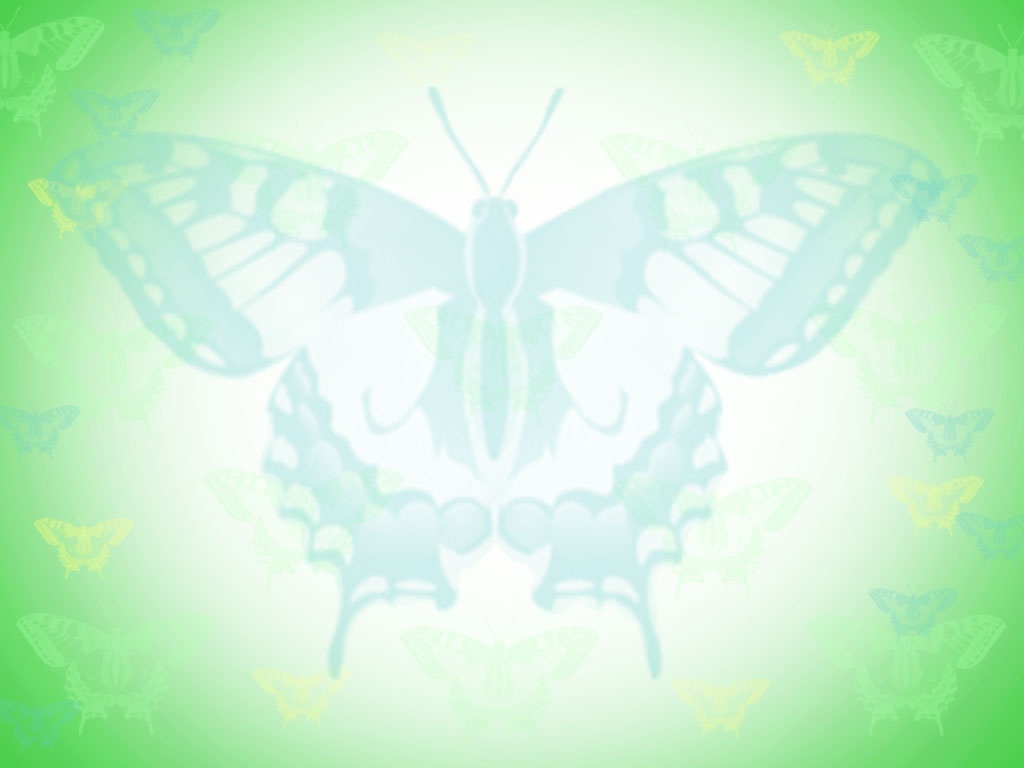 МДОУ ДС №34
Исследовательская работа. 
Номинация:
«Естествознание. Живая природа»
«Чудесное превращение - махаон»
Выполнил: Стрижов Егор
Руководитель: Пугачева Г.Г.
1
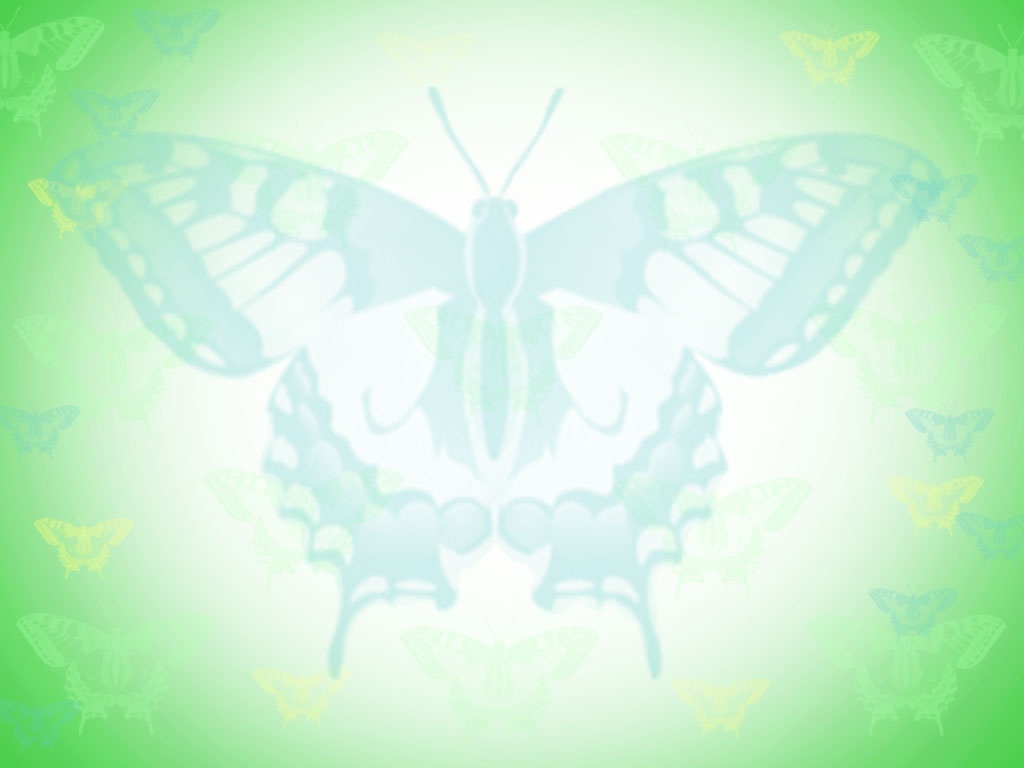 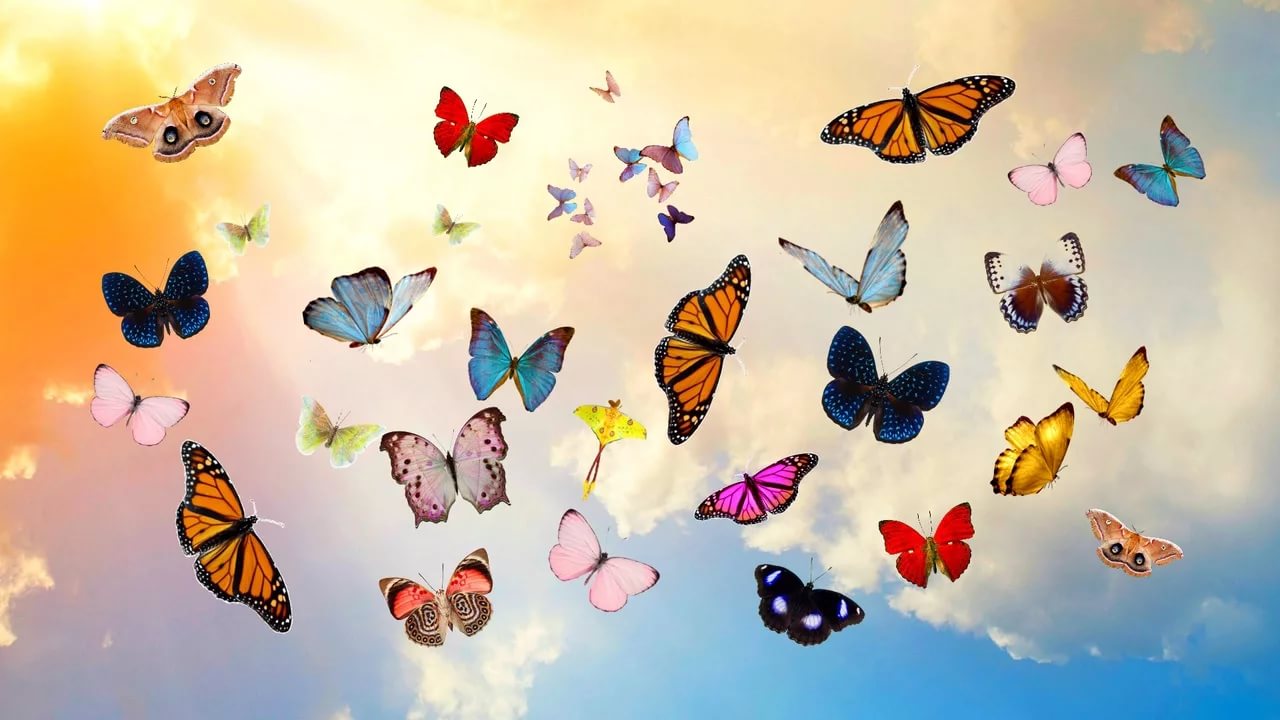 2
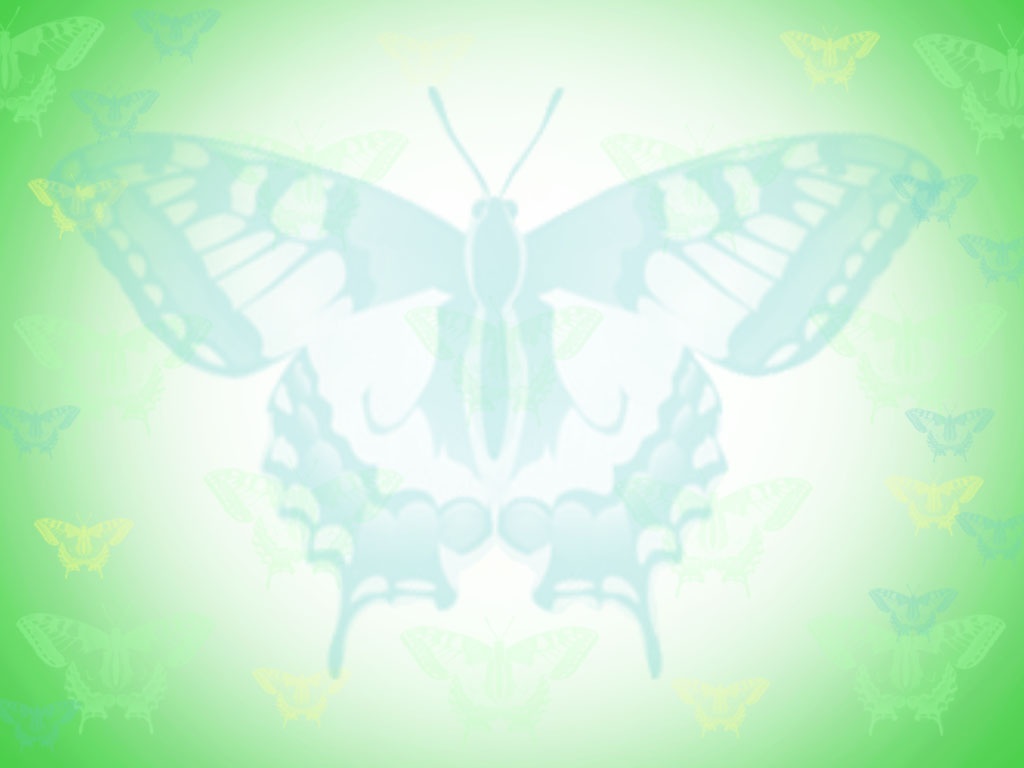 Цель: 
Изучение стадий развития бабочки.
Задачи: 
Понаблюдать за жизнью бабочек;
Рассказать о своем исследовании.
Гипотезы:
Бабочка в своем развитии проходит несколько стадий превращений;
Бабочек можно разводить дома.
3
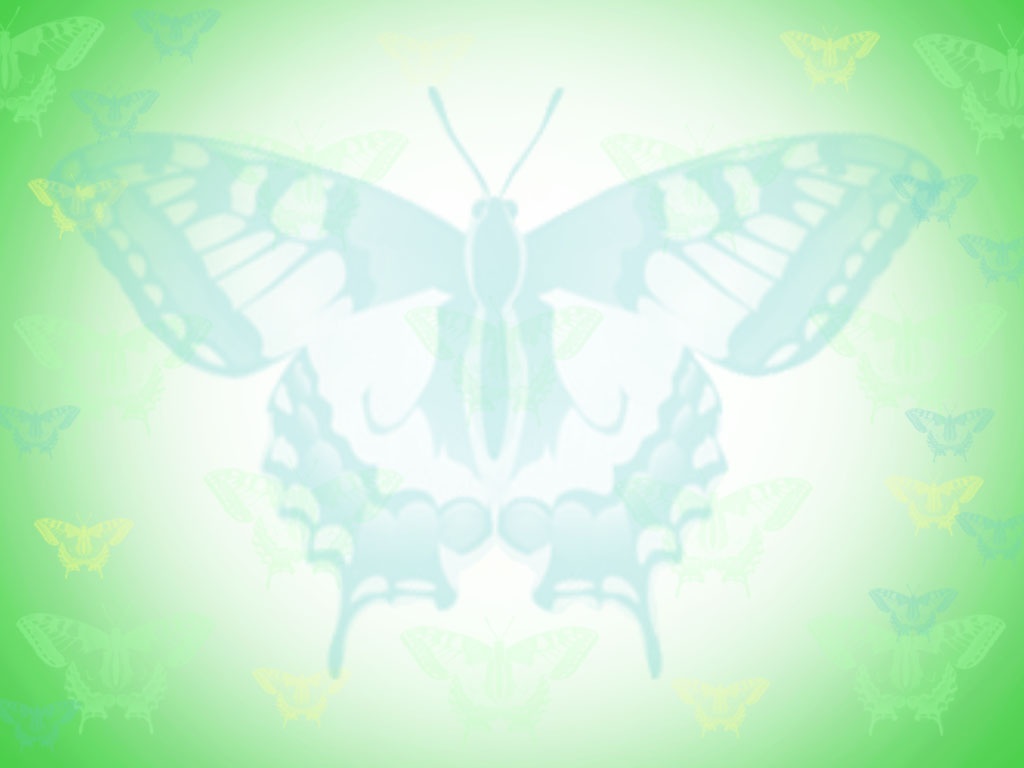 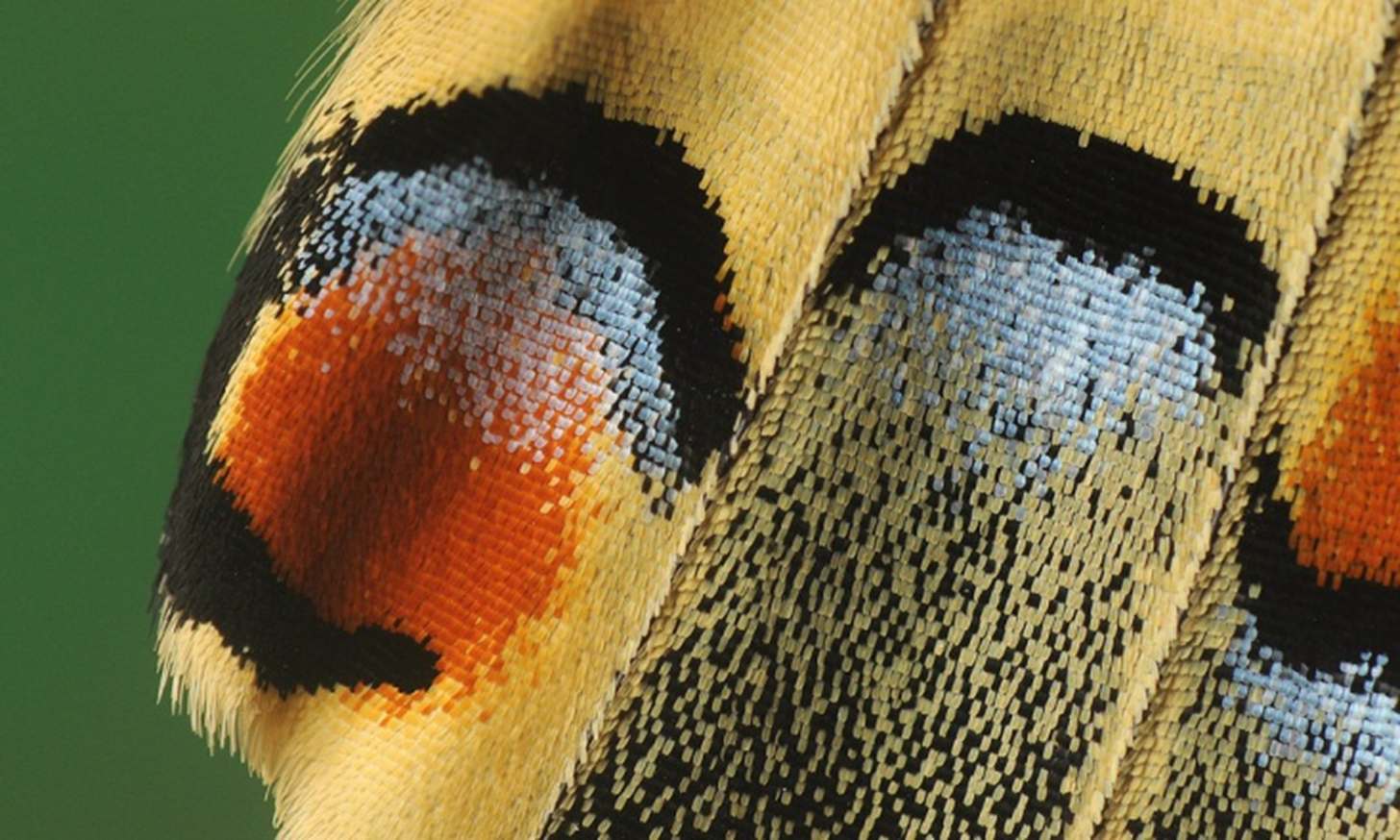 4
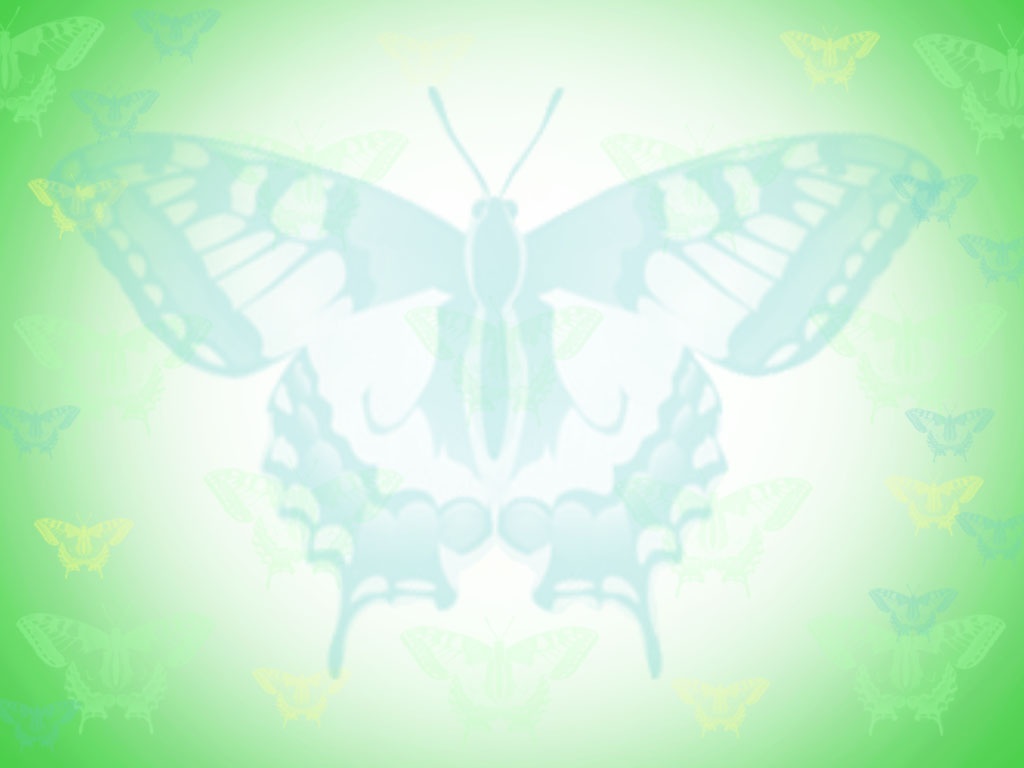 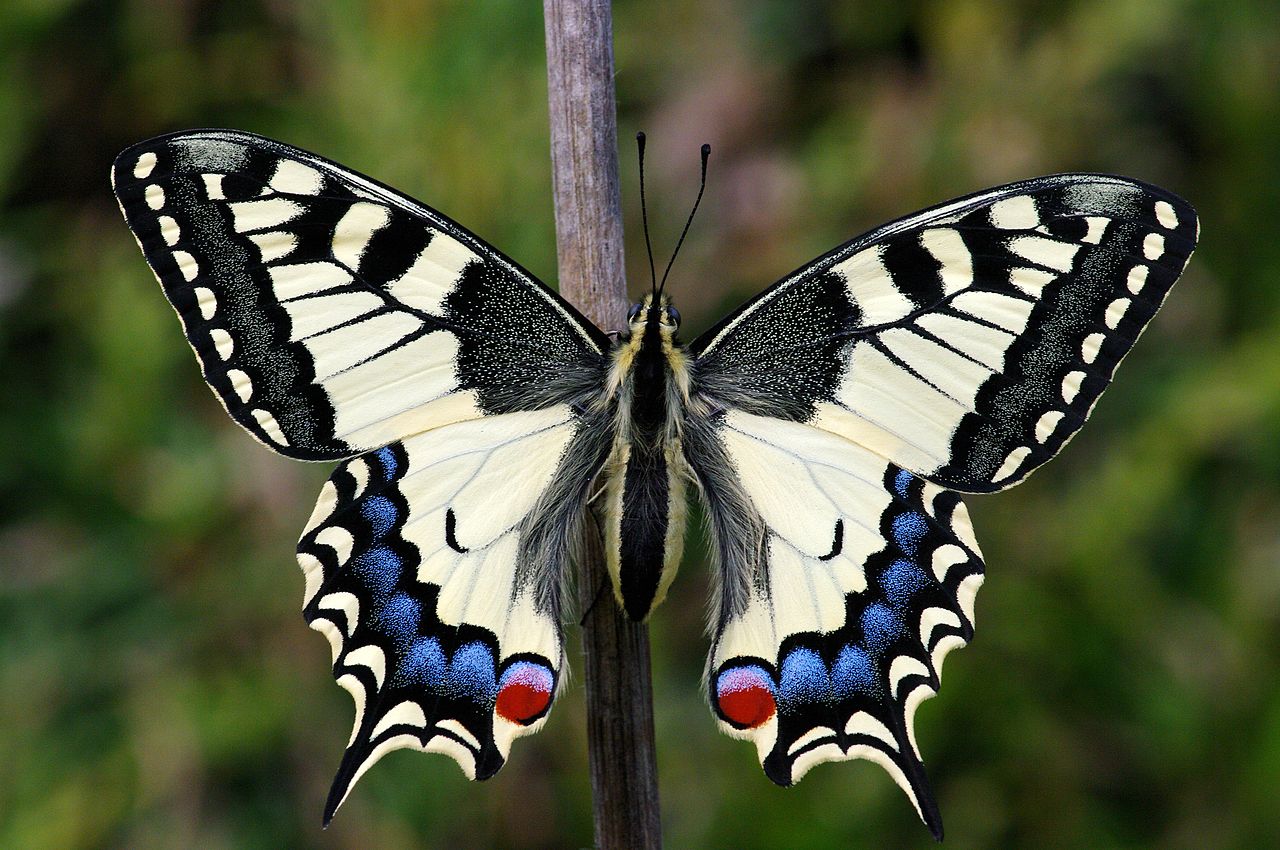 5
1. Стадия яйца
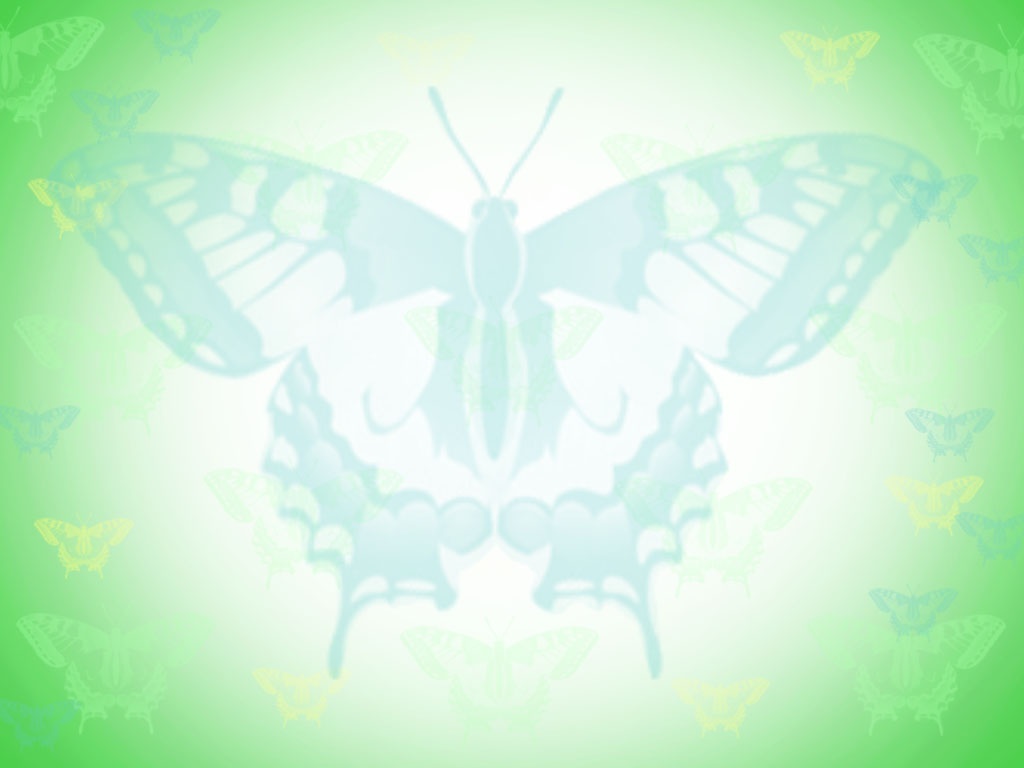 Самка откладывает яйца по одному, на кормовом растении. В нашем случае это был укроп, который мы поместили вместе с самкой бабочки в специальный садок из картонной коробки и марли. Стадия яйца прошла, примерно, за три дня.
6
2. Развитие личинки
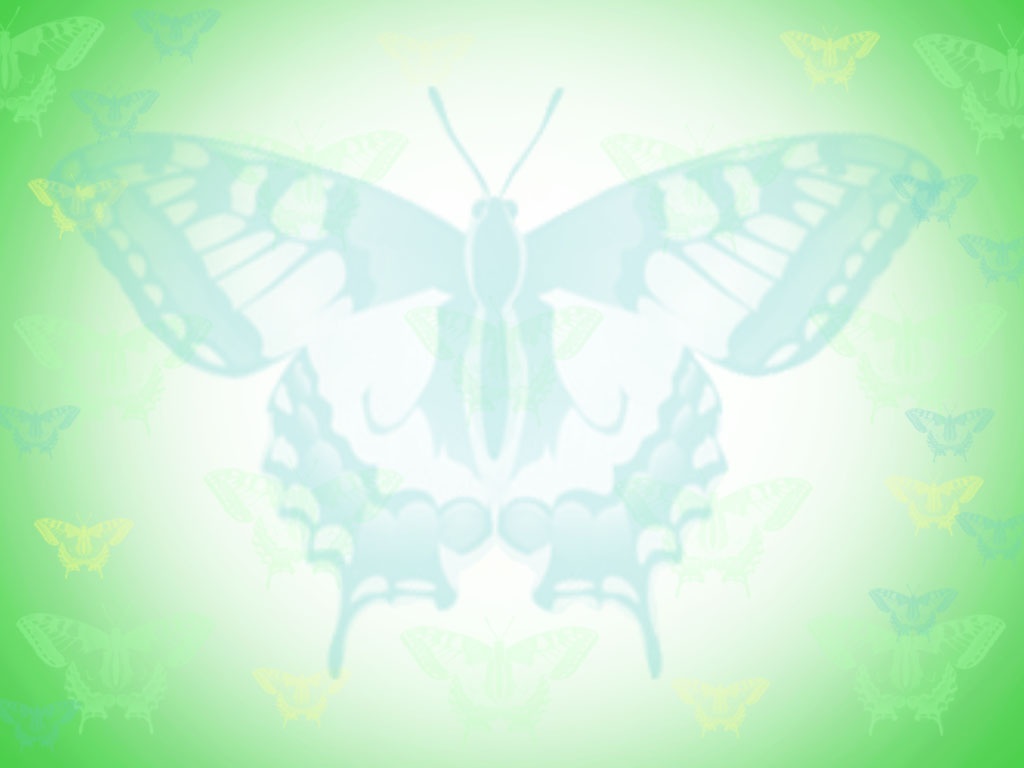 Личинка первого возраста (сразу после вылупления)
Стадия личинки 
3-4 недели.
7
Личинки младших возрастов
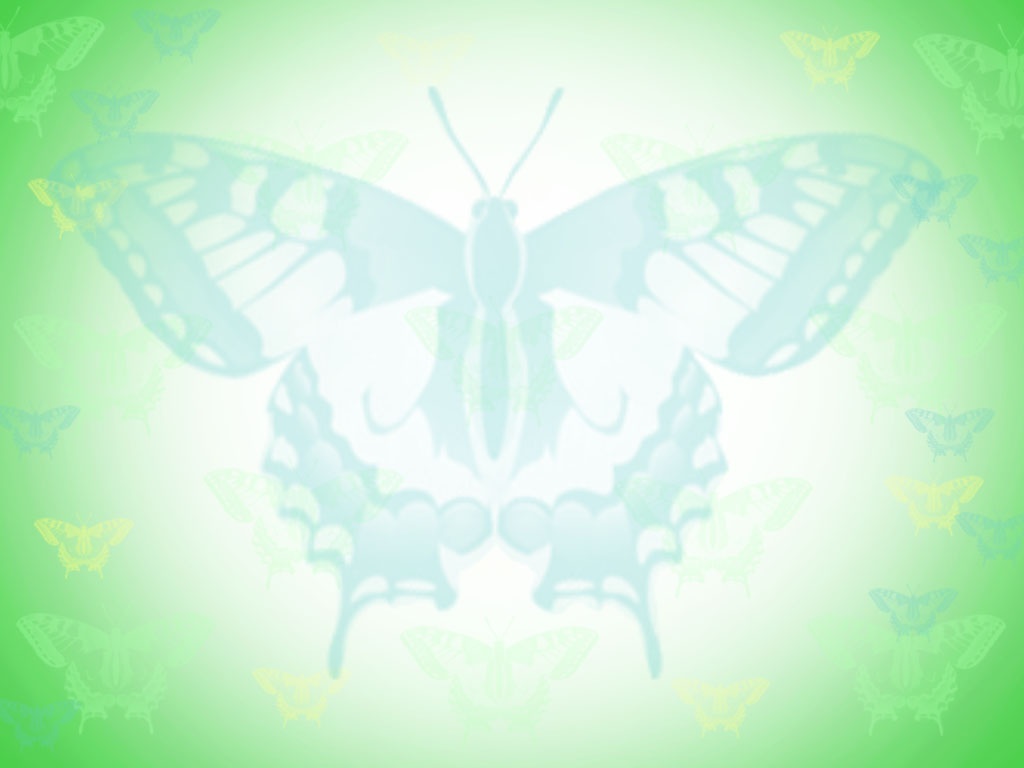 8
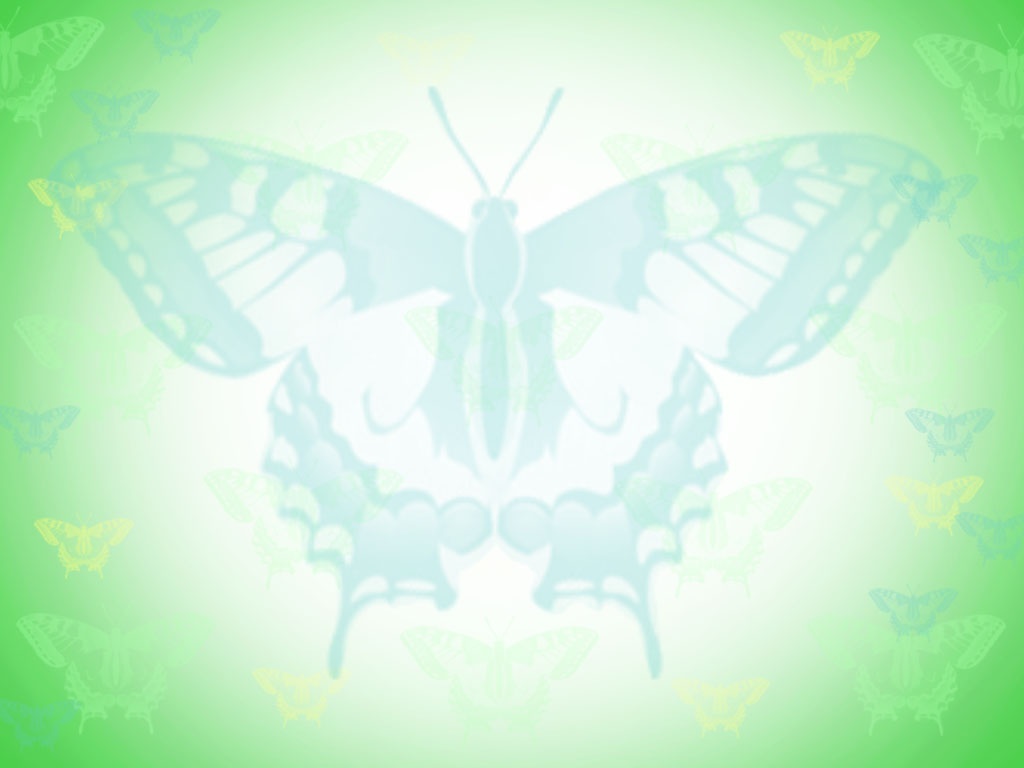 Личинки старших возрастов
9
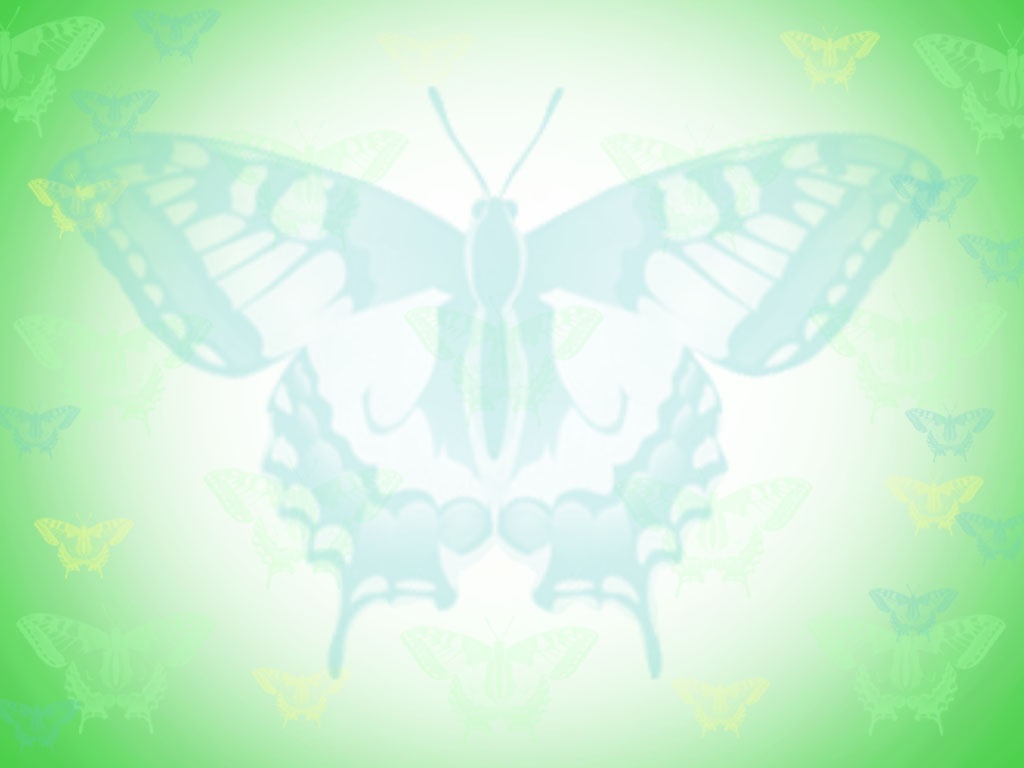 Личинка последнего возраста
10
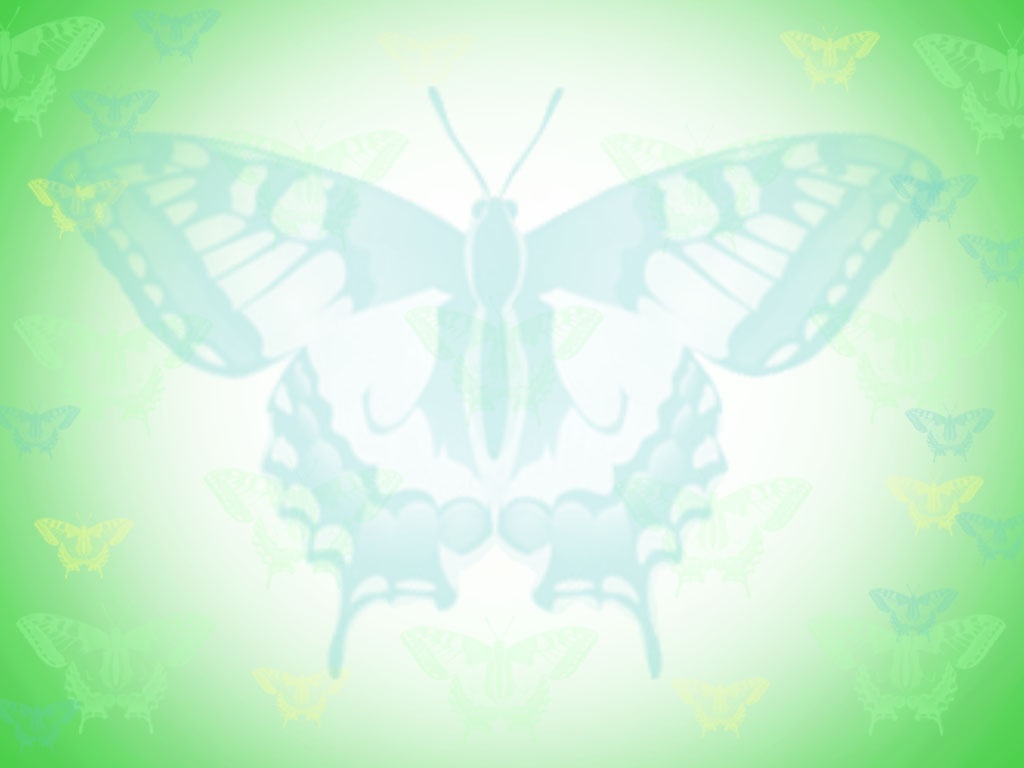 3. Куколка
Куколка и личинка
 перед окукливанием
11
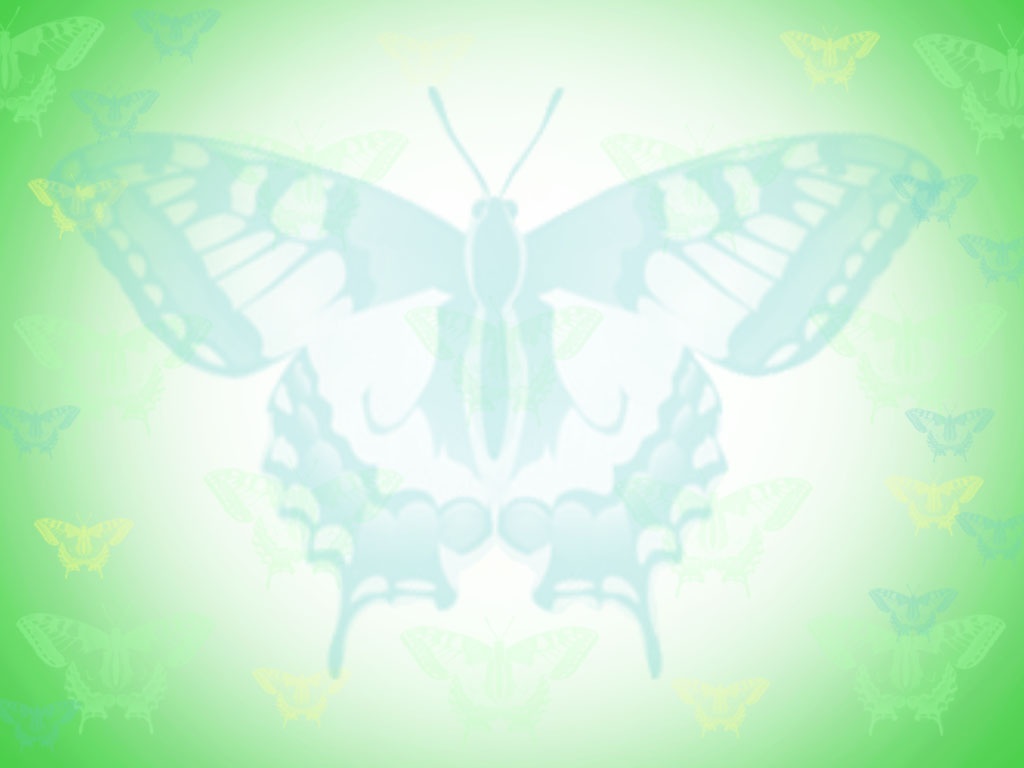 Куколки могут отличаться цветом
12
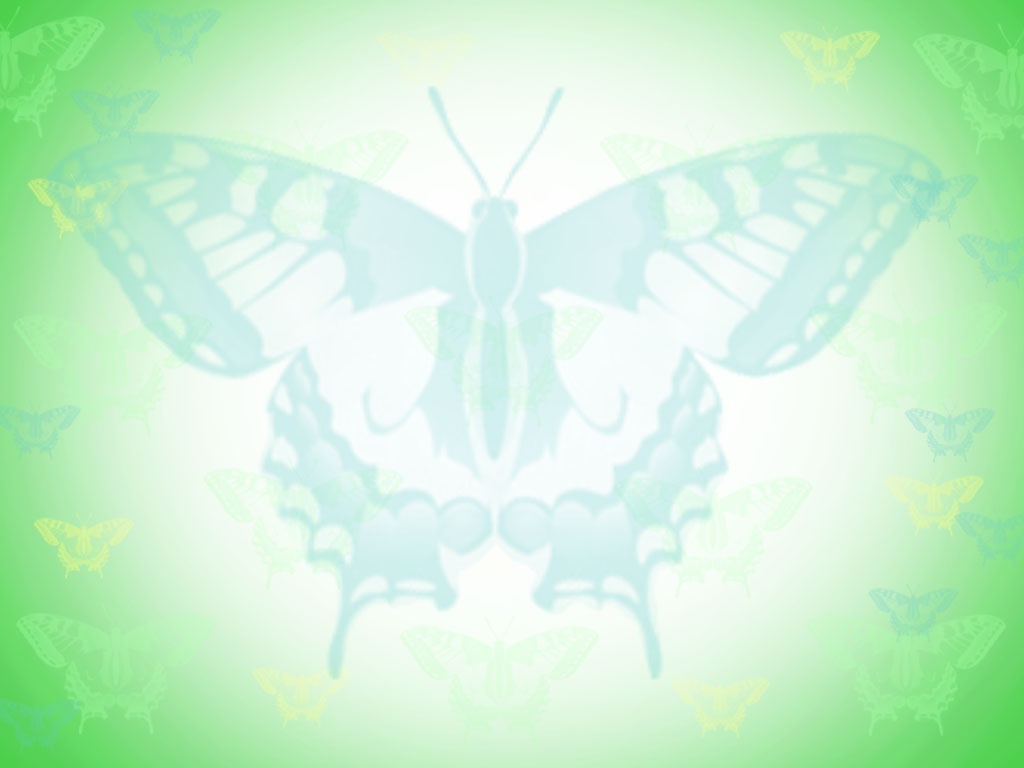 Либо формой
13
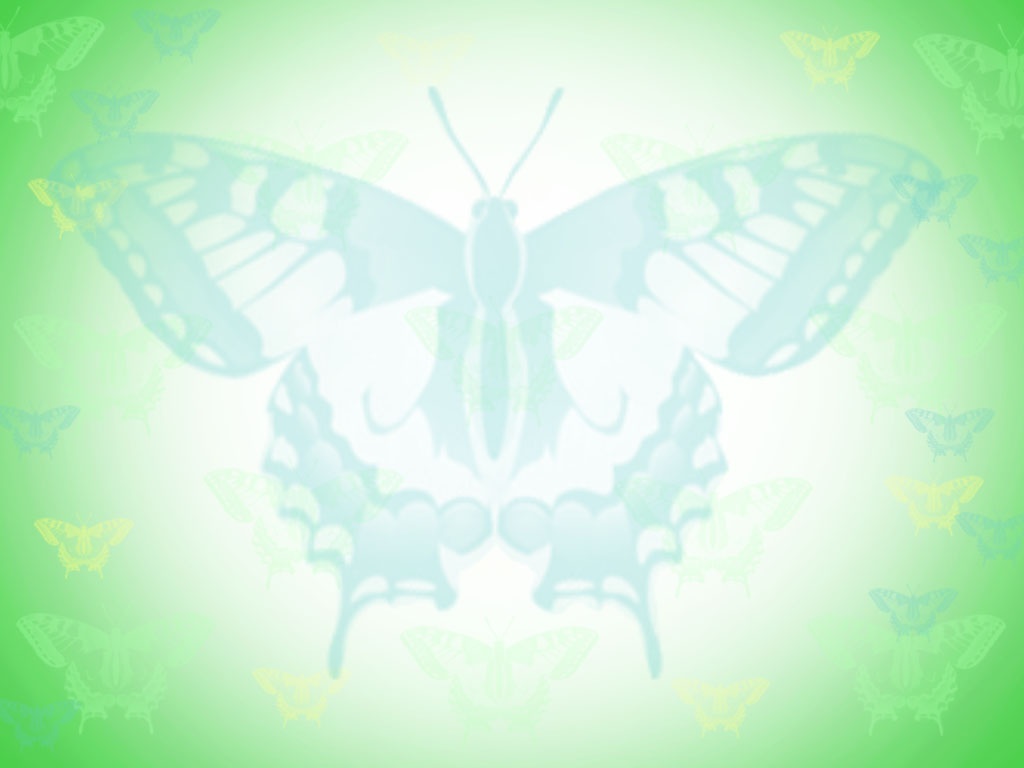 Перед выходом бабочки наружу  под оболочкой видно крылья
14
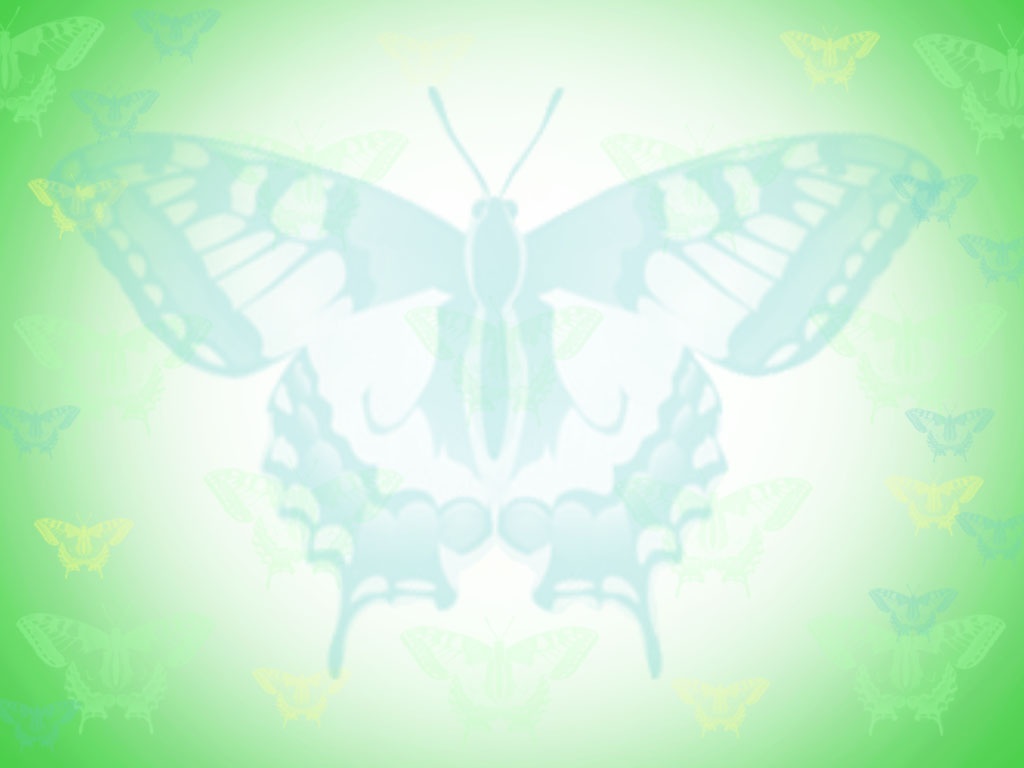 4. Начало распрямления крыльев
15
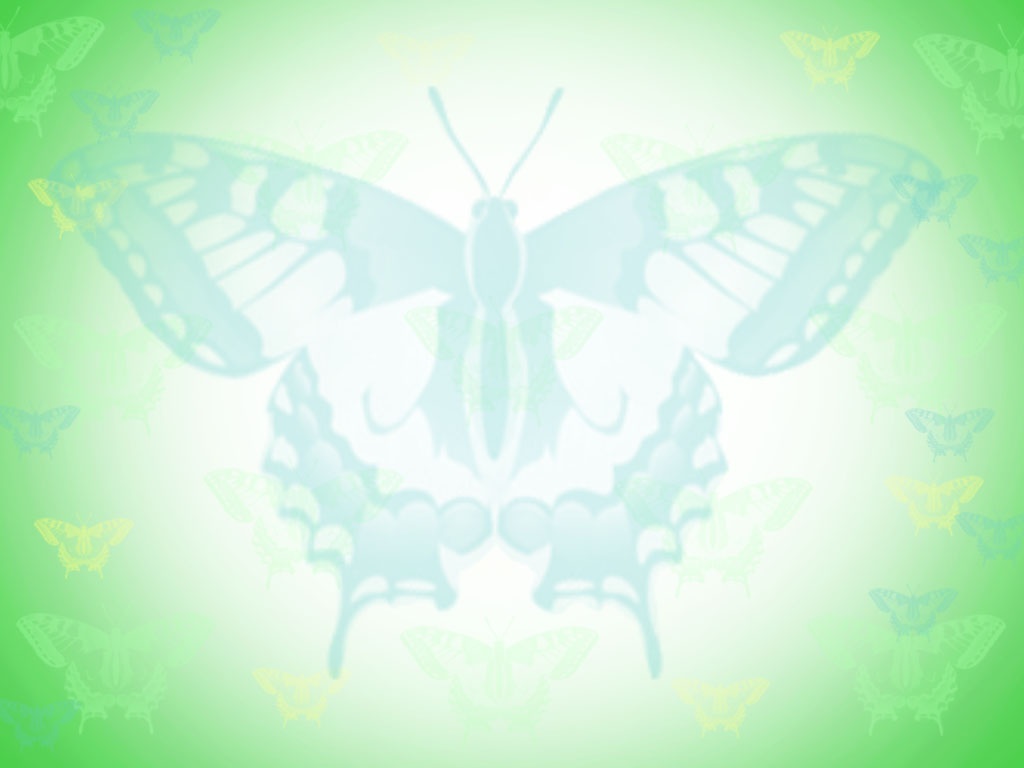 Махаон и Я
16
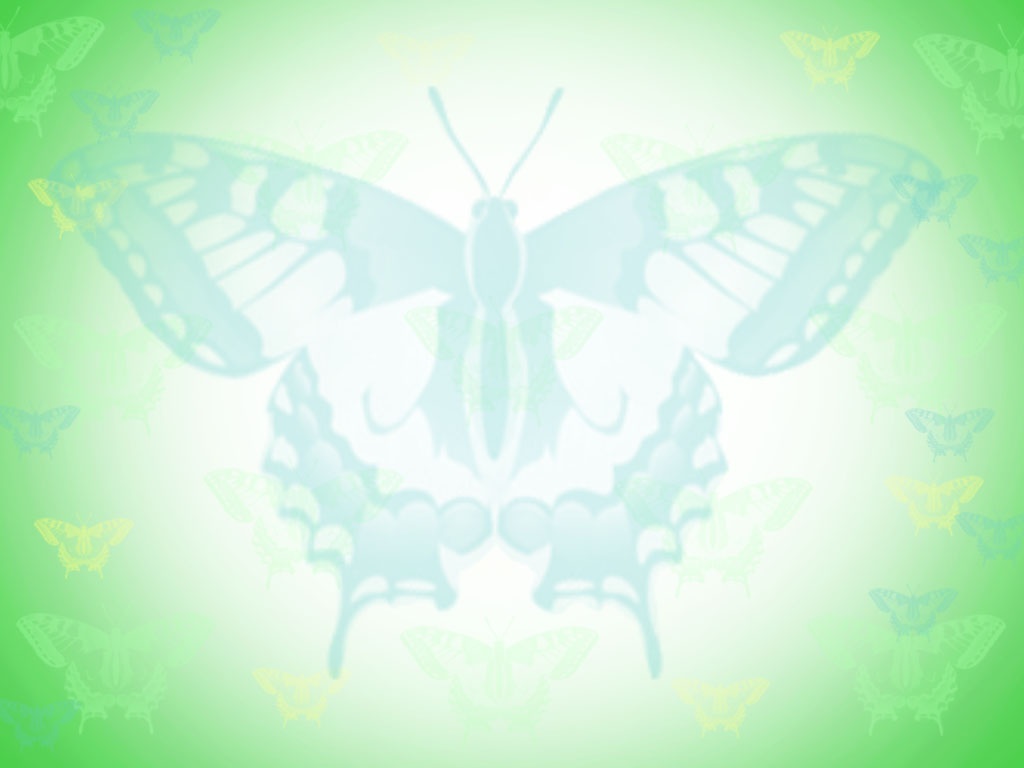 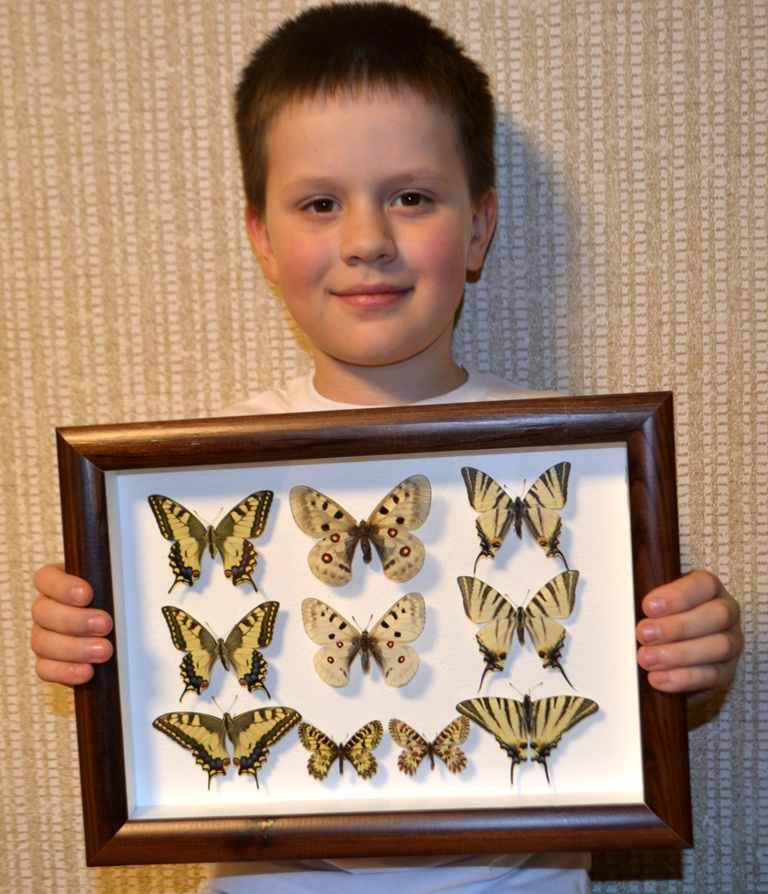 17
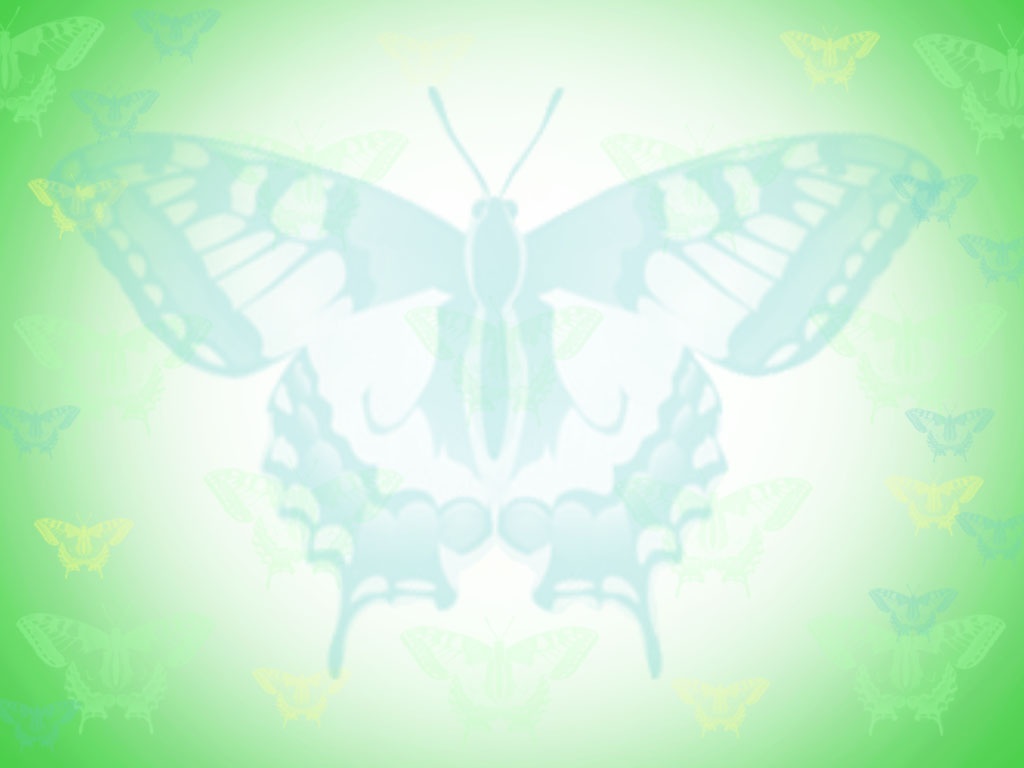 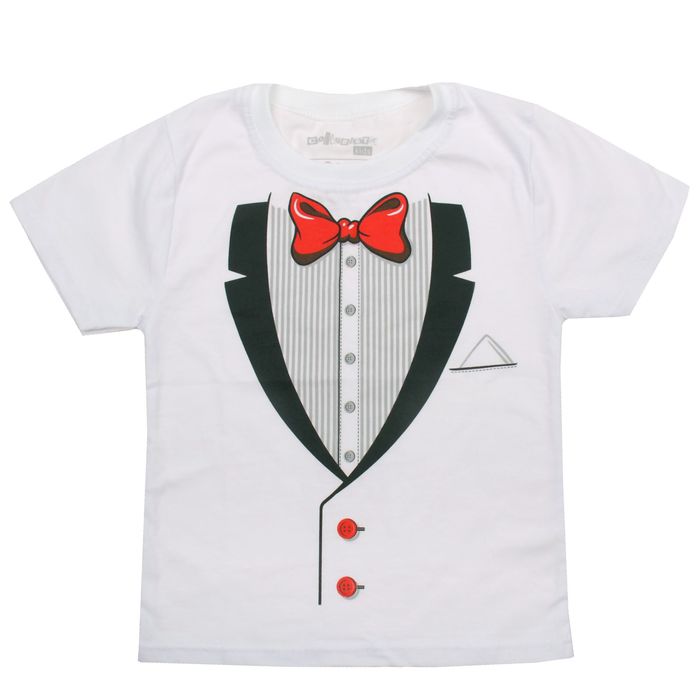 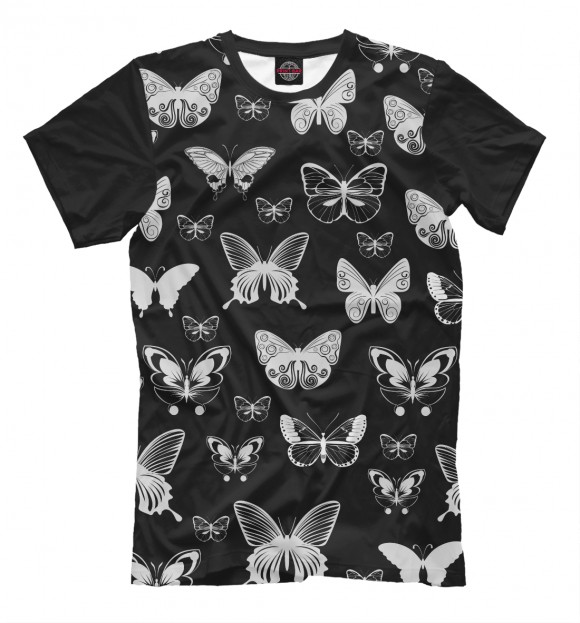 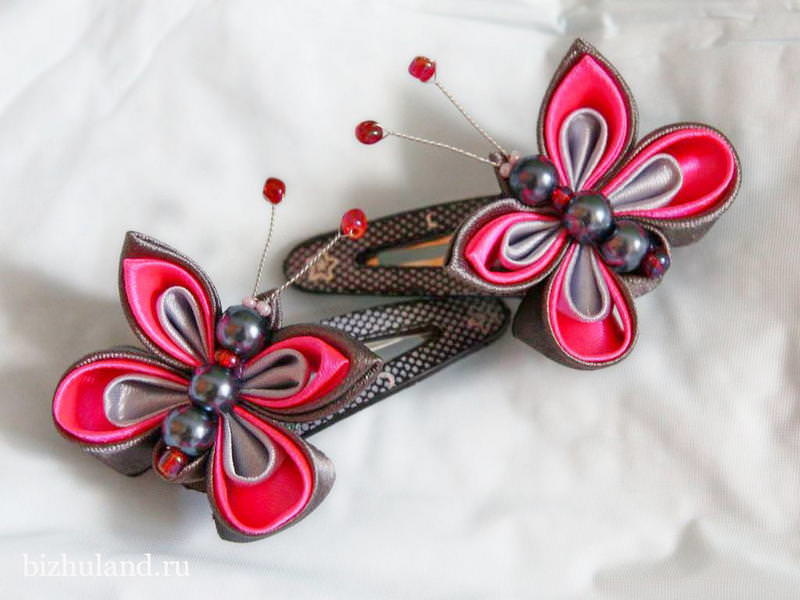 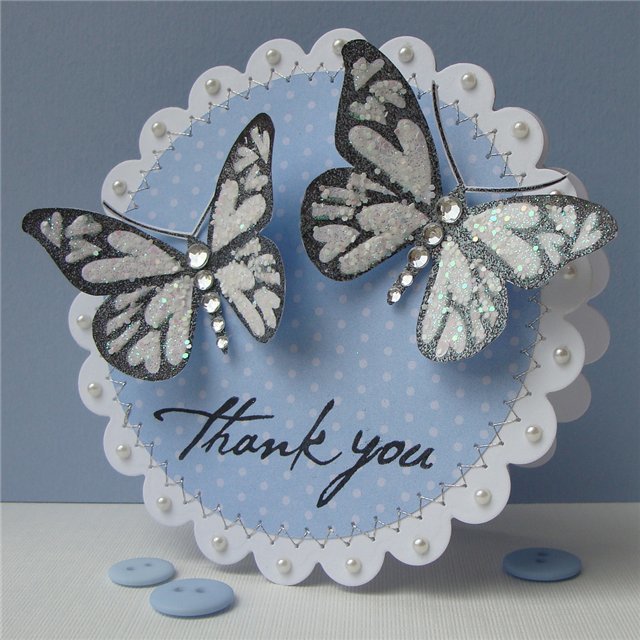 18
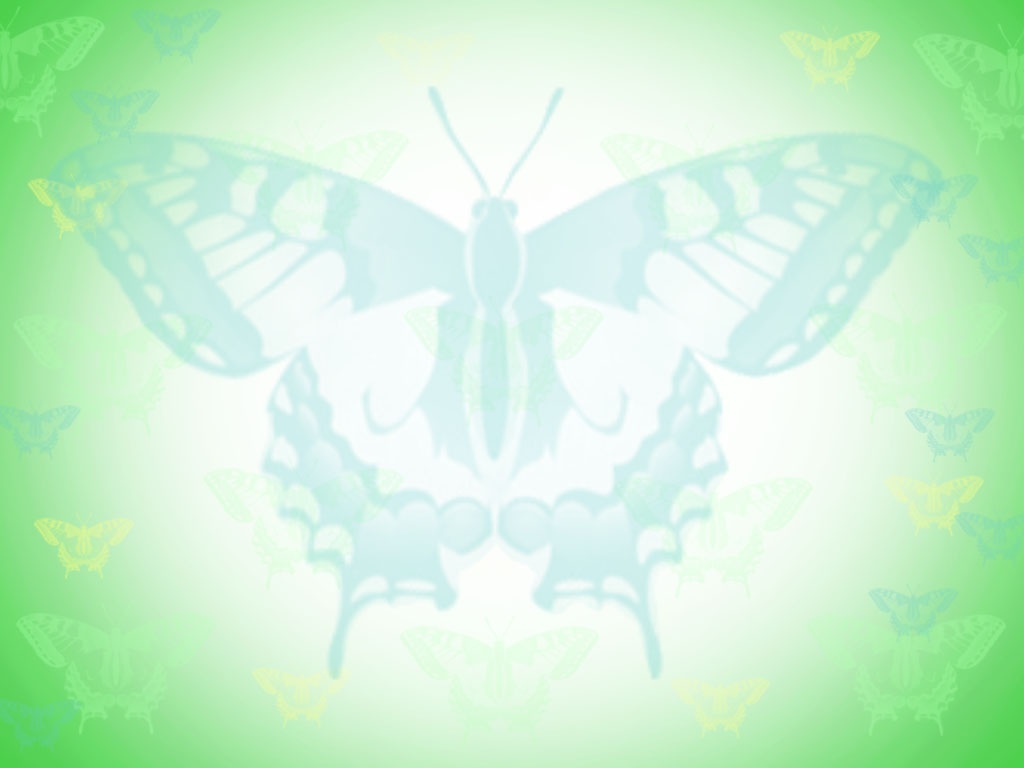 До новых встреч!
19